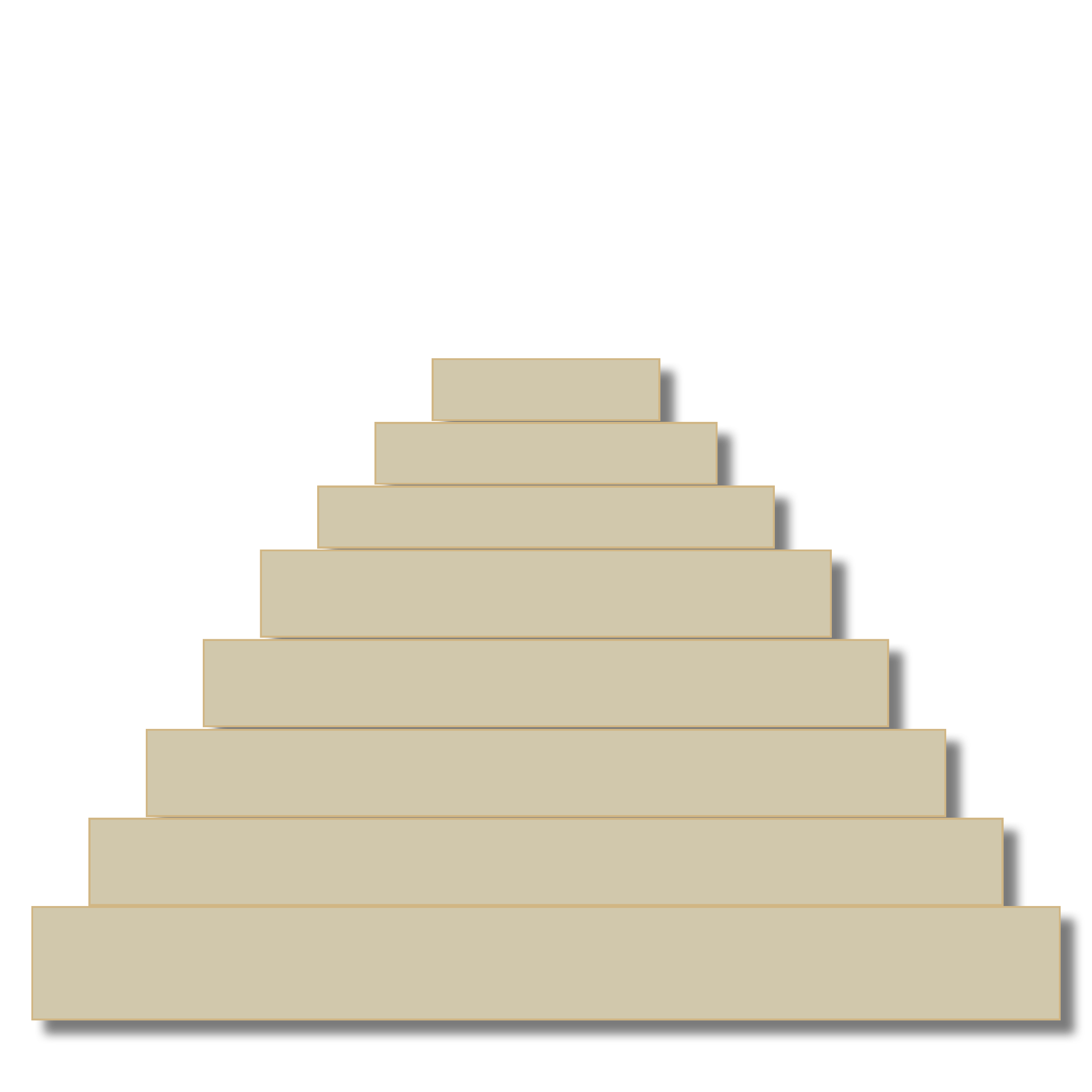 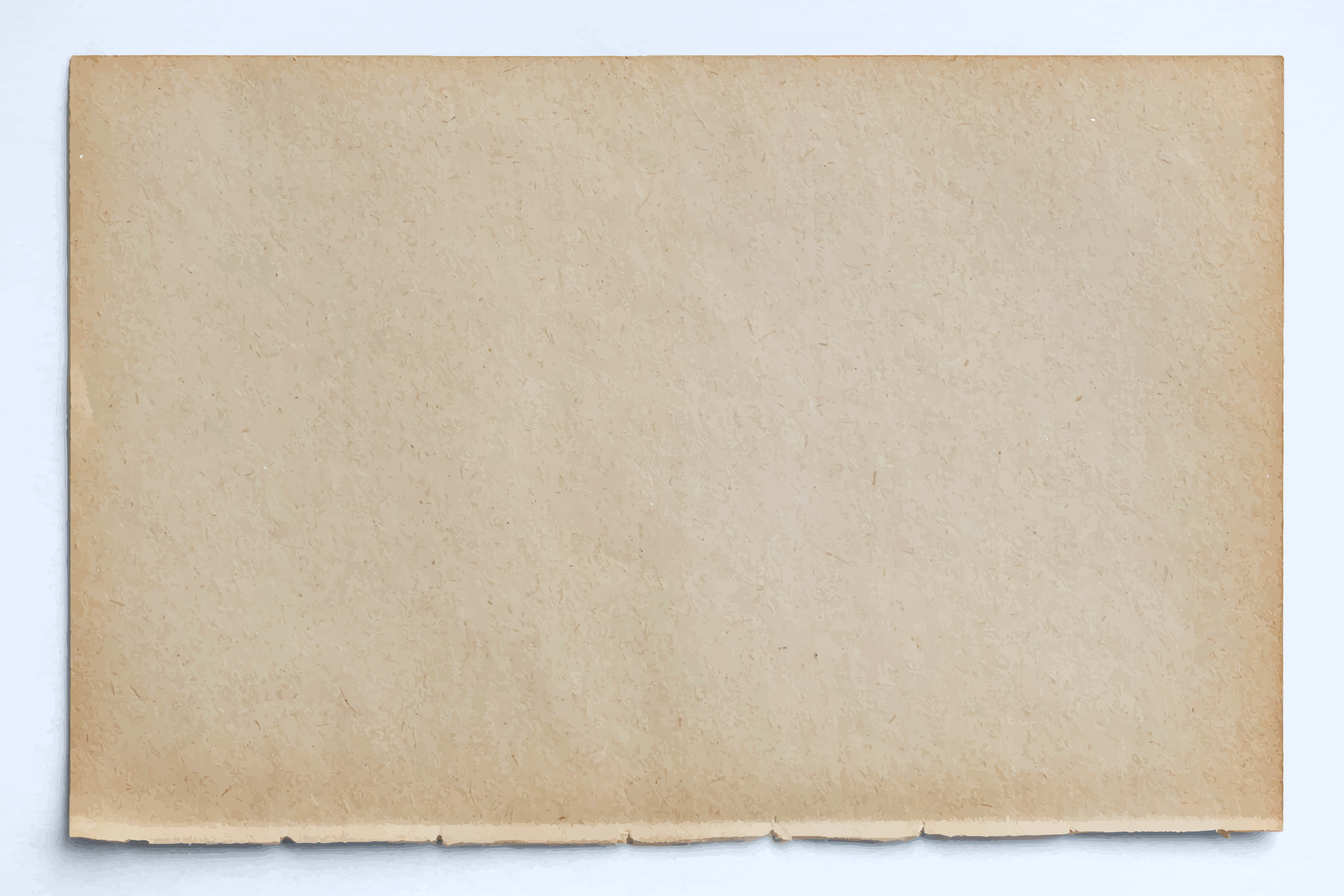 GOD OPENT VOORGOED DE TOEKOMST
PASEN 2023
(4)
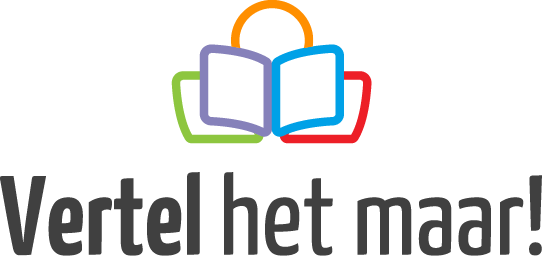 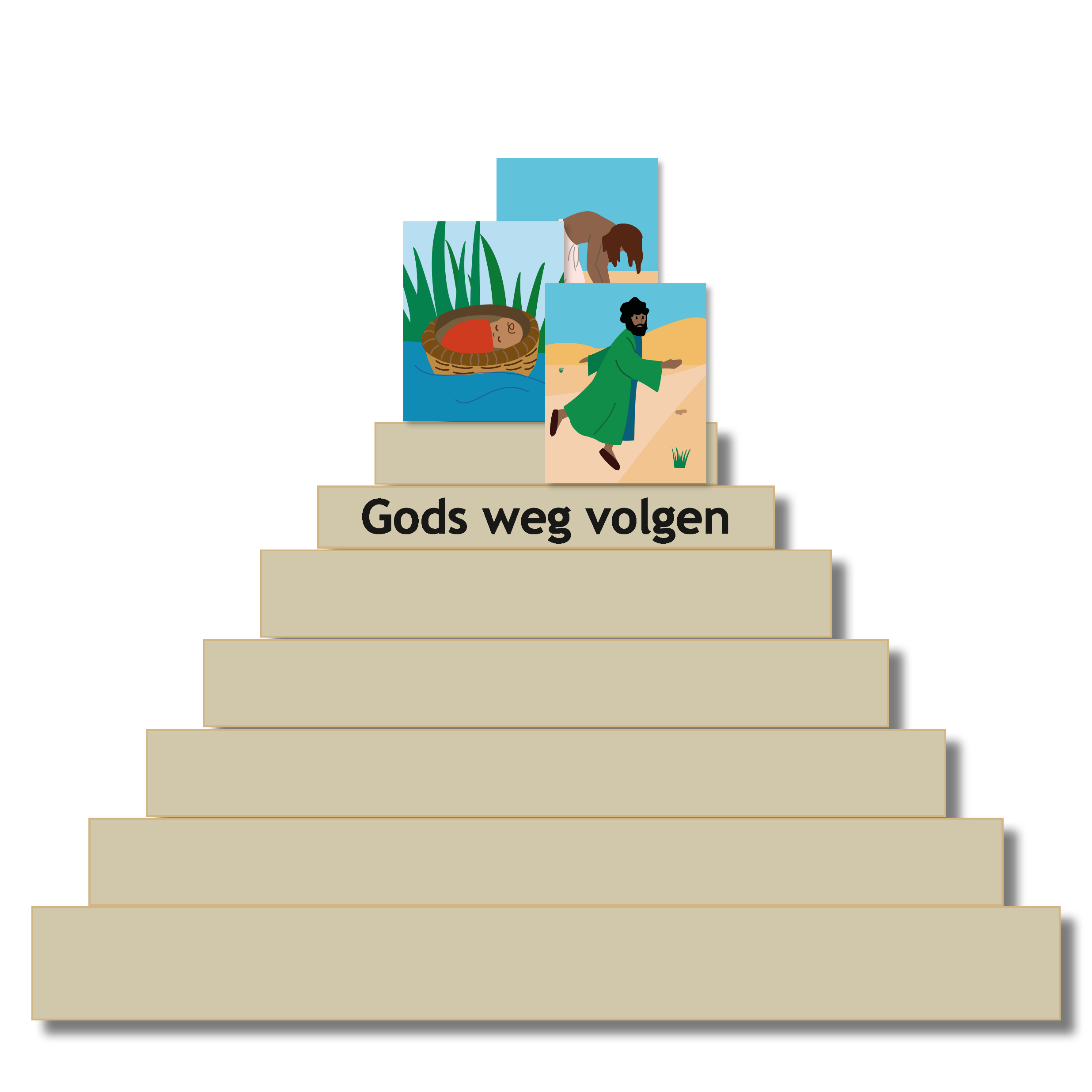 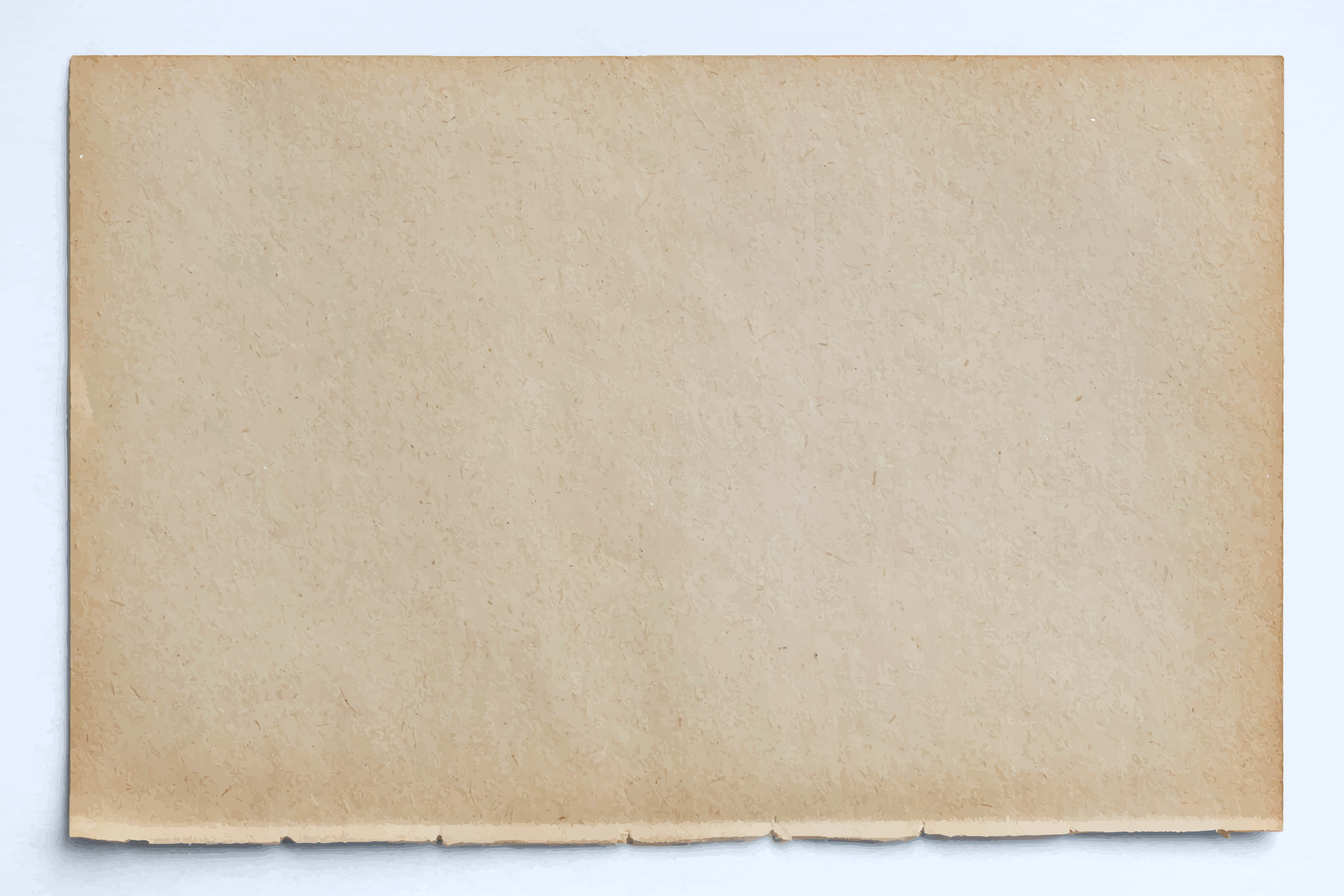 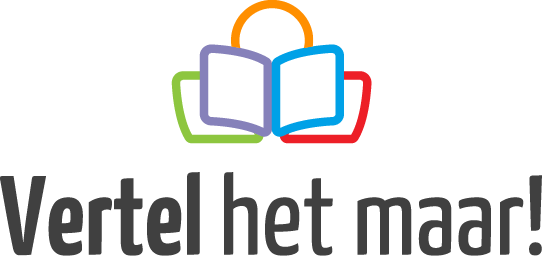 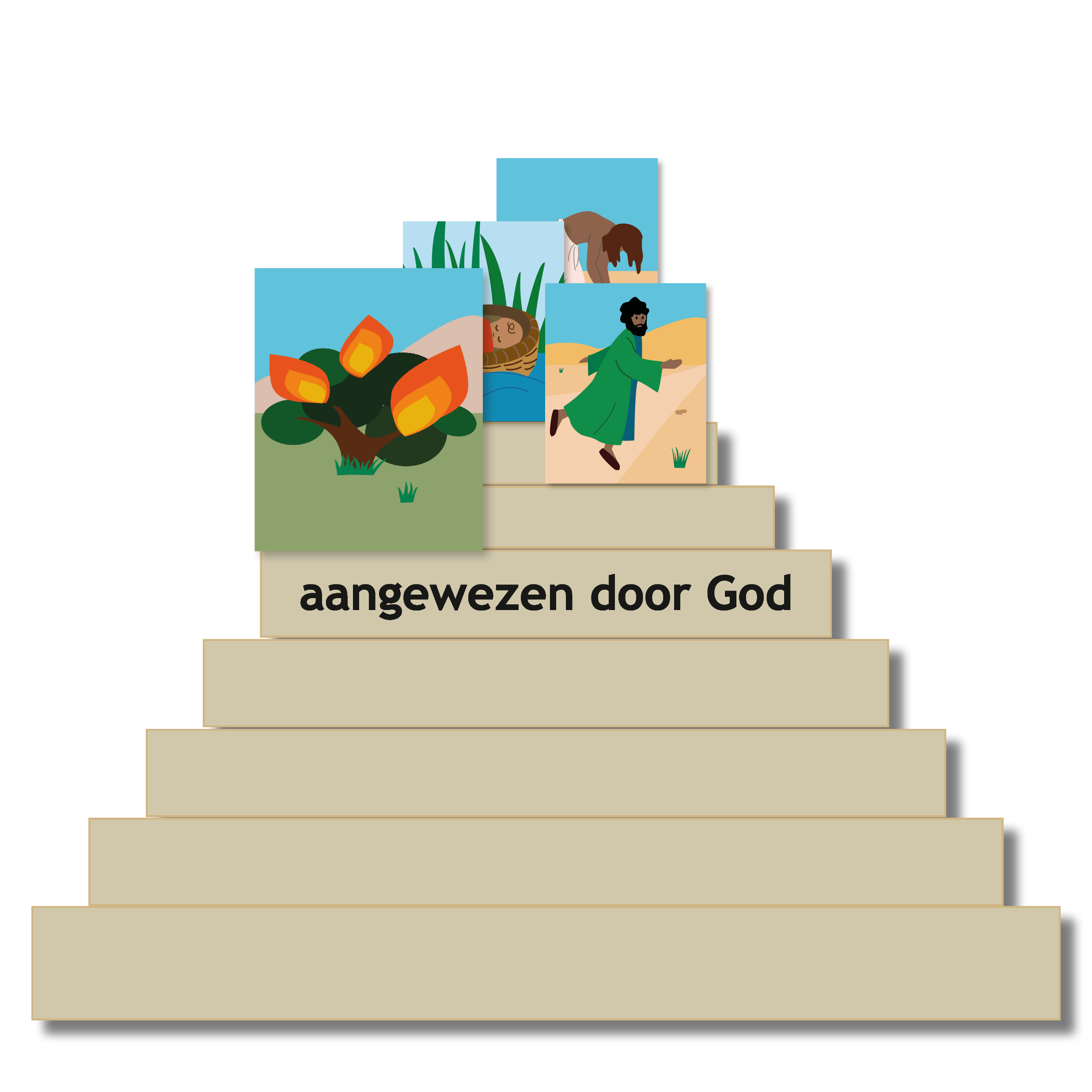 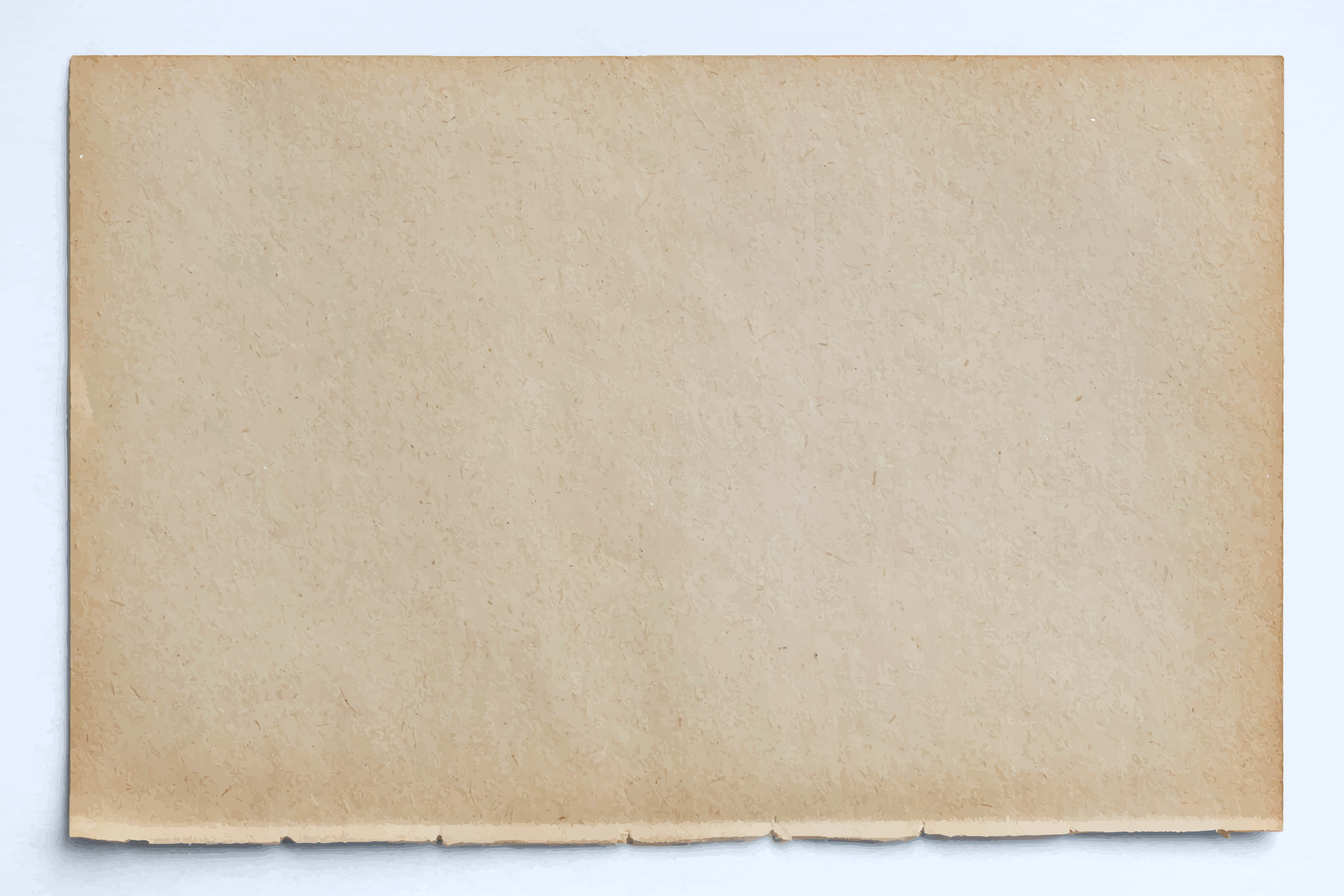 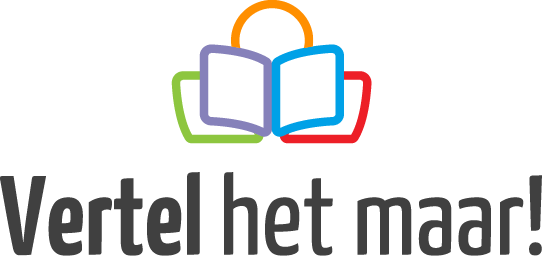 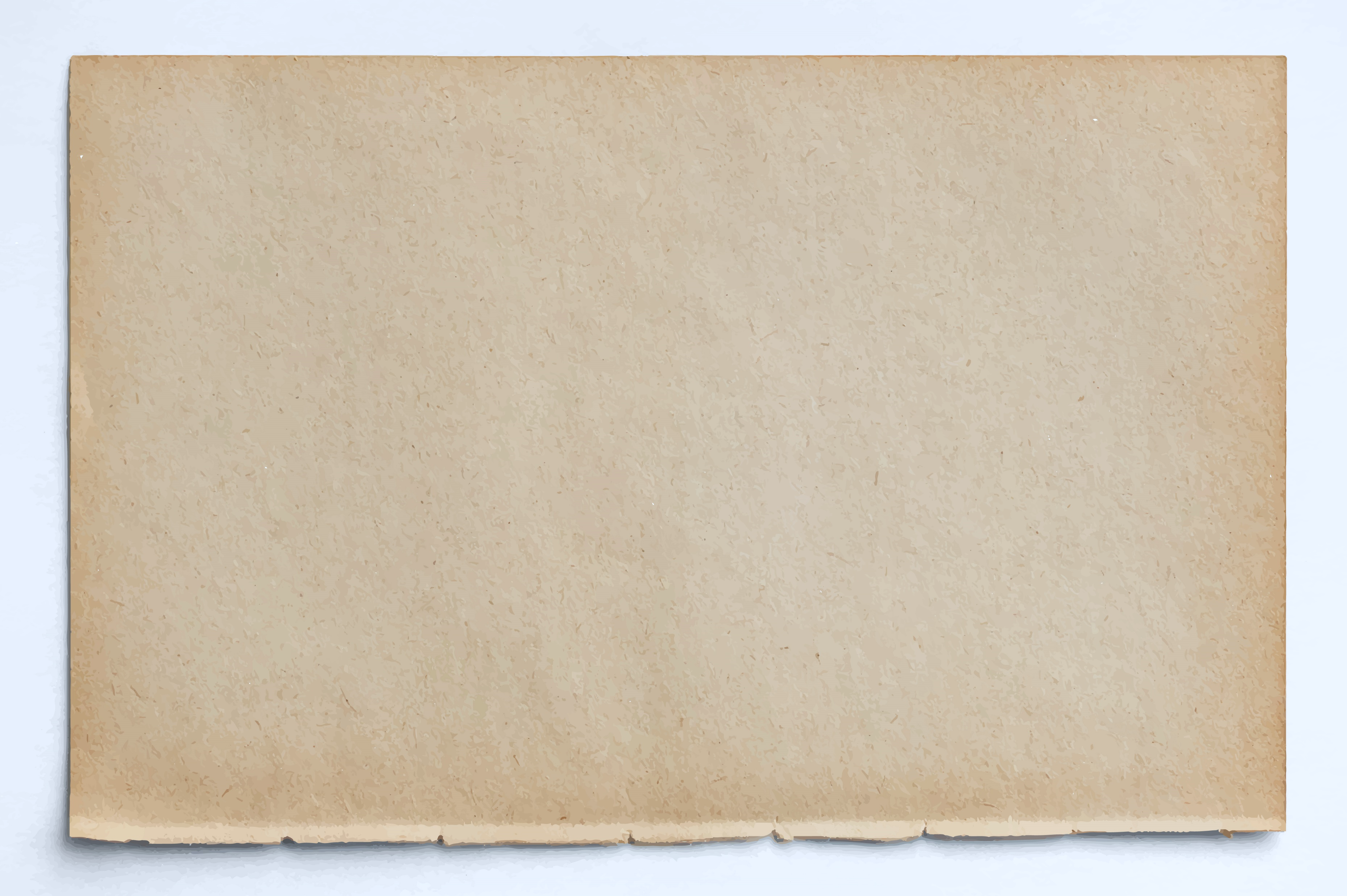 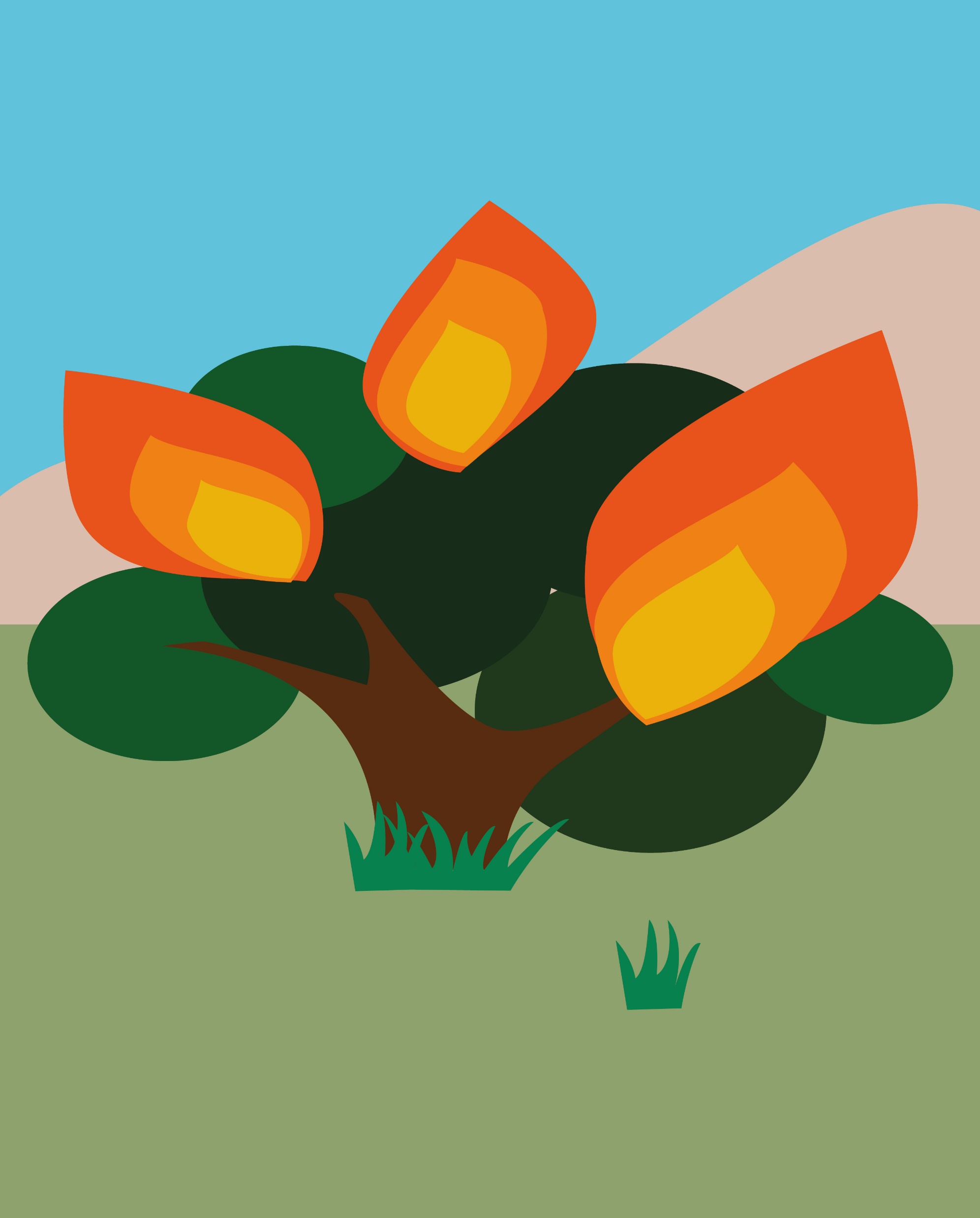 aangewezen door God
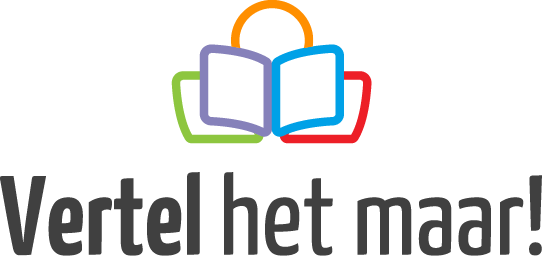